FrogFit
Improving how Crossfit athletes see their performance
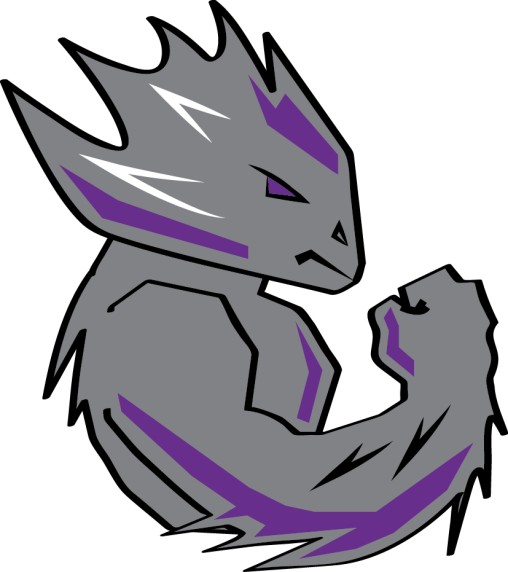 Overview
Frog Fit is designed to help Crossfit athletes identify their strengths and weaknesses by generating an overall fitness score.

This fitness score is derived from individual benchmarks that are compared to the athlete’s own workout records. 

These workouts are designed to create a better all-around athlete capable of completing exercises/events that cover multiple categories of athletic fitness. 

Our score will help athletes improve their key training emphasis by identifying which areas of their performance needs to be improved the most.
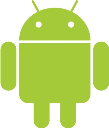